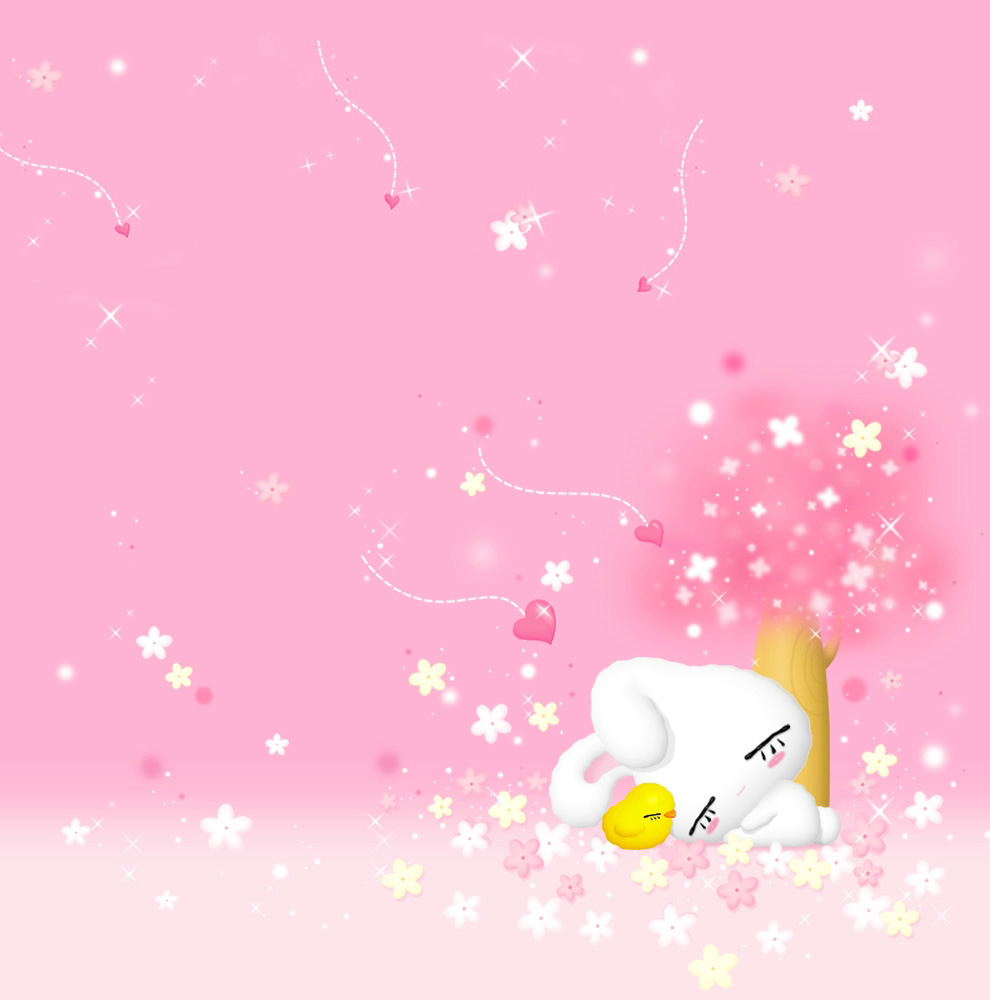 Chào mừng các em học sinh
Lớp 4B
Trường Tiểu học & THCS Kim Sơn
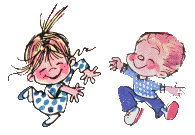 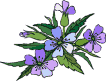 Khi rút gọn phân số ta làm như thế nào ?
Khởi động
Khi rút gọn phân số ta làm như sau:
-Ta xét xem tử số và mẫu số cùng chia hết cho số tự
nhiên nào lớn hơn 1.
 -Chia tử số và mẫu số cho số đó. 
 -Cứ làm như thế cho đến khi nhận được phân số tối giản
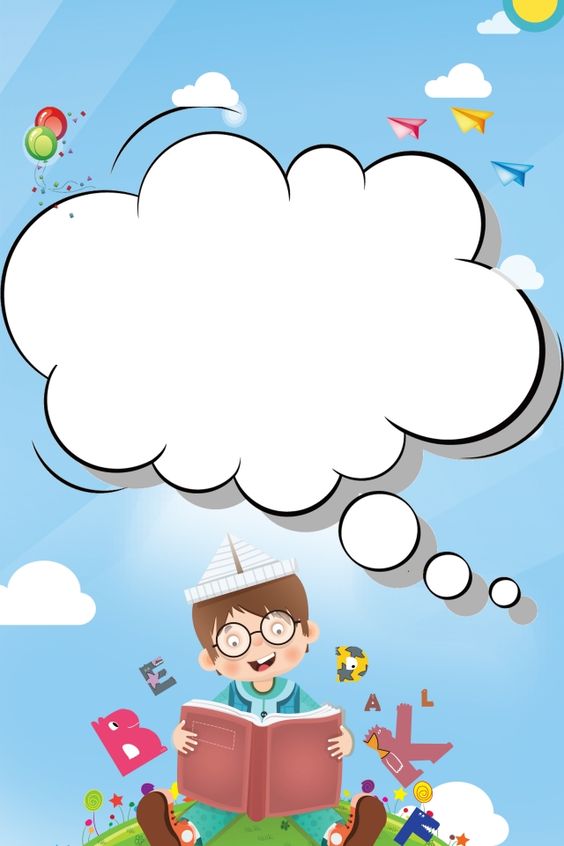 Thứ Ba ngày 07 tháng 02 năm 2023
TOÁN
Luyện tập
(trang 114)
2
Suy nghĩ để tìm cách tính
2
2
20
20: 2
10: 5
10
=
=
=
=
30: 2
15
30
15: 5
3
8
Tối giản
9
2
8: 2
4:2
4
8
=
=
=
=
12
12: 2
6
6:2
3
2
20
8
Vậy phân số bằng
là :
;
3
30
12
Tính (theo mẫu):
4
Chú ý: Trong mẫu trên, ta đã cùng chia nhẩm tích ở trên và tích ở dưới gạch ngang cho 3, rồi cùng chia nhẩm cho 5.
a)
b)
=
=
c)
Trò chơi: Ai nhanh, ai đúng?
1.Trong các phân số  9   ;            
                		    12	
phân số nào bằng phân số   3 ?
			                      4
12 
 21
15   ;             
16
b. 9
     12
a. 15
    16
c.  12
      21
11 
 33
3                 
10
2. Trong các phân số    3    ;        ;  
                                     9
phân số tối giản là :
3
     10
b. 3
     9
c.  11
     33
3. Kết quả của phép tính 3 x 6 x 8 là :
                             6 x 8 x 7
b. 3
    7
c. 3
    8
a. 3
    6
CHÚC CÁC EM LUÔN 
CHĂM NGOAN, HỌC GIỎI!